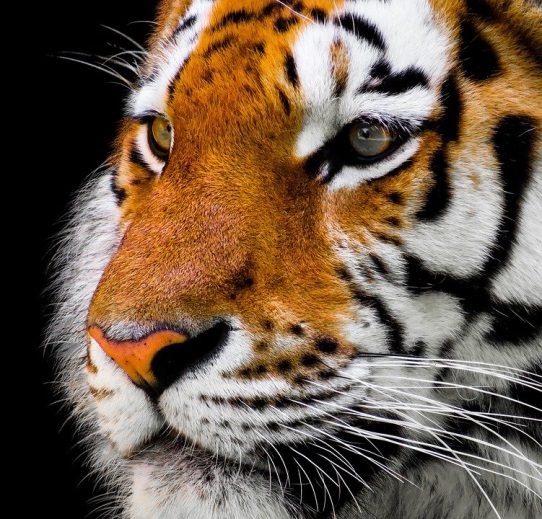 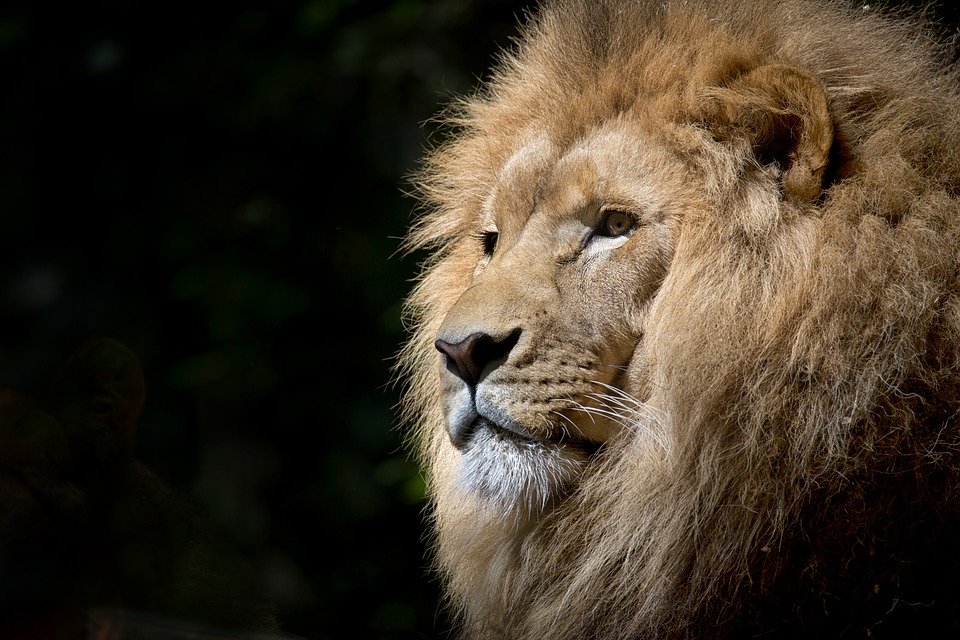 Tiger
Löwe
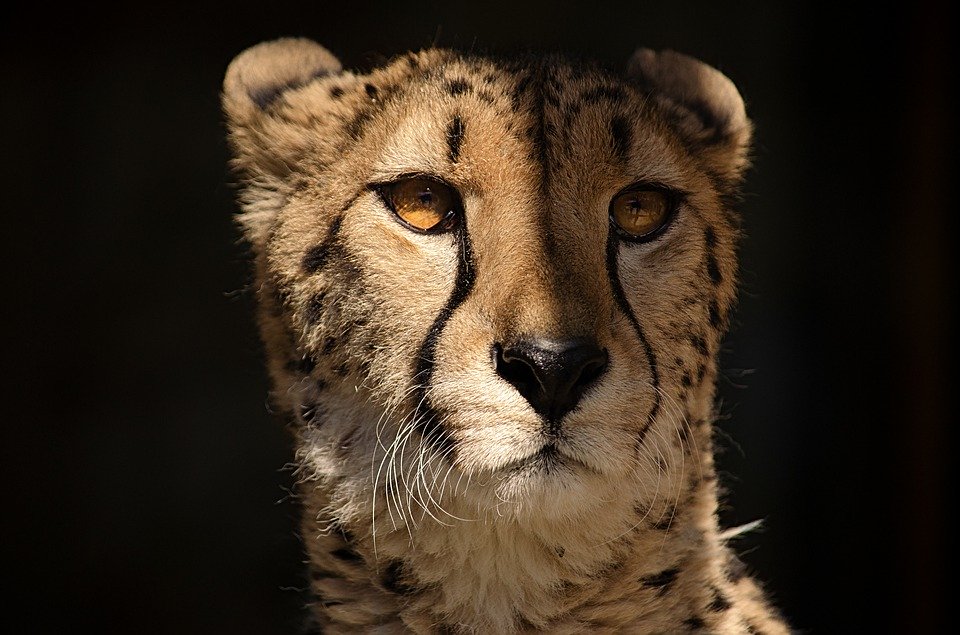 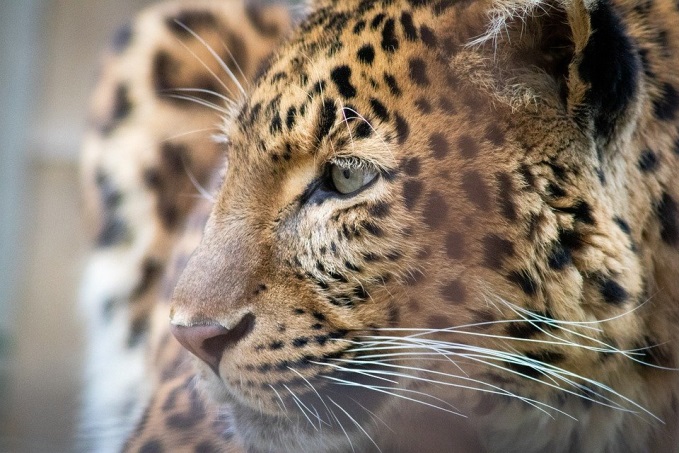 Gepard
Leopard
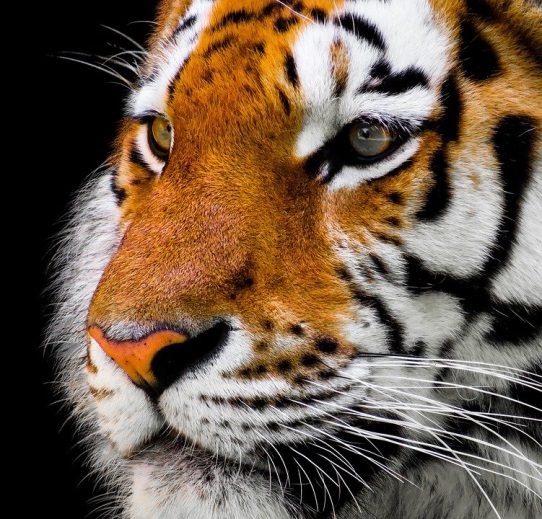 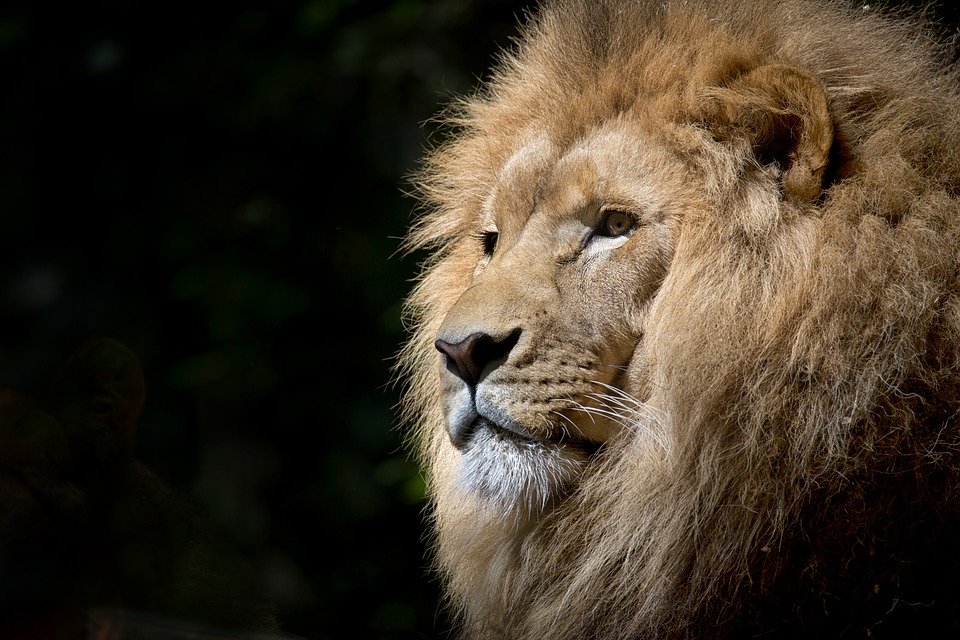 Tiger
Löwe
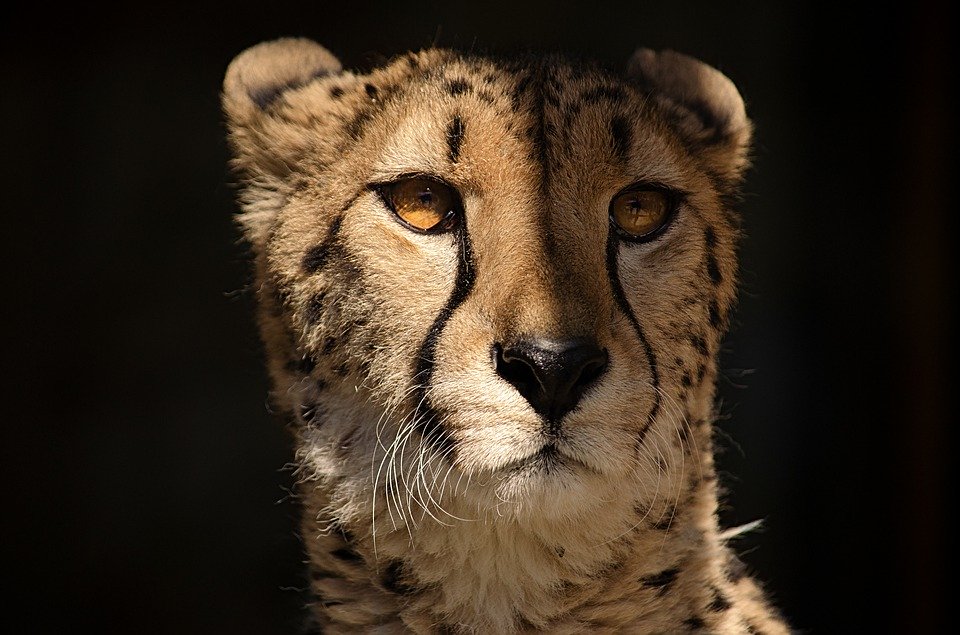 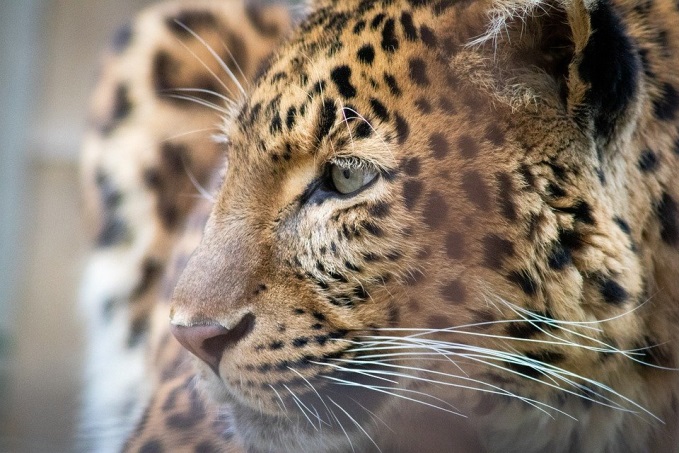 Gepard
Leopard
3
Oberarmknochen
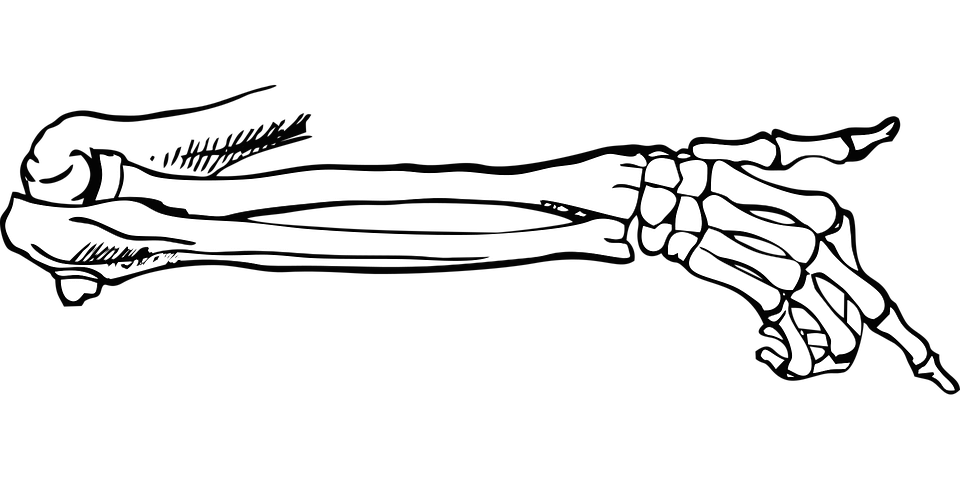 1
Elle
2
Speiche
3
Oberarmknochen
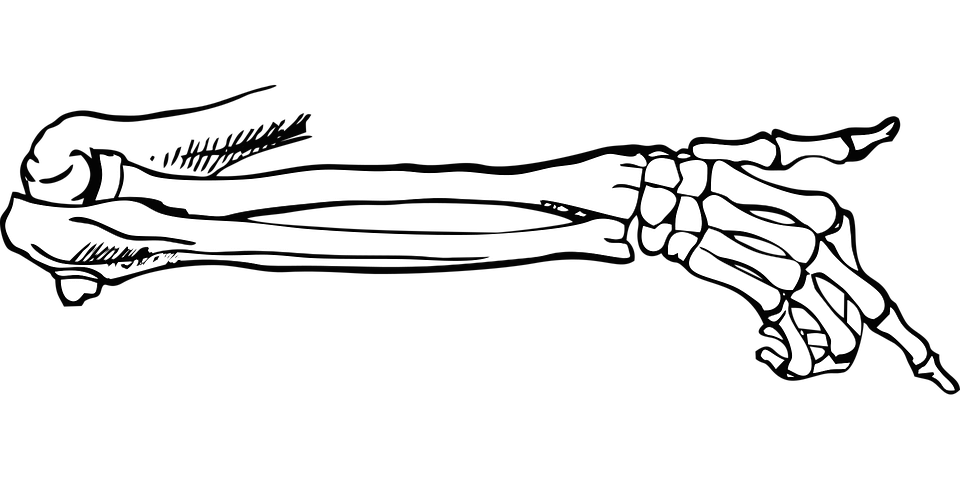 1
Elle
2
Speiche